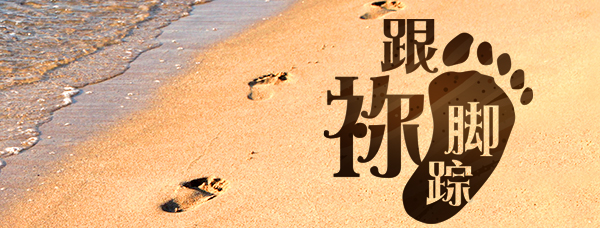 第十七单元：基督的大使命
第65讲：成全神旨
要义：金句
我在地上已经荣耀你，你所托付我的事，我已成全了。
（约17:4）
2
精义：撮要
完成当作事，就满心喜乐。
3
传播焦点
主权威的吩咐
太28:18-20
便万民作门徒
“门徒”这个字在新约圣经中出现269次
“基督徒”只出现3次，“信徒”出现2次
4
传播焦点
教导与施洗
借着“去””施洗““教训”都是宣教的策略
主耶稣用了三个策略
祂的同在
遵行“大使命”耶稣应许同在
整卷福音书里都首尾呼应
5
生活应用
主耶稣成全父神旨意，我们“悔改人生路”又是如何的呢？
6
反思问题
大使命是主权威的吩咐，使万民作门徒！我们人生的前提，是否能与此配合？
遵行“大使命”者得到主耶稣的应许“祂的同在”，是难得的福份。
7
听众回馈
大使命不单在努力传福音，更要教导施洗，今天教会工作，是否有所偏差？
8